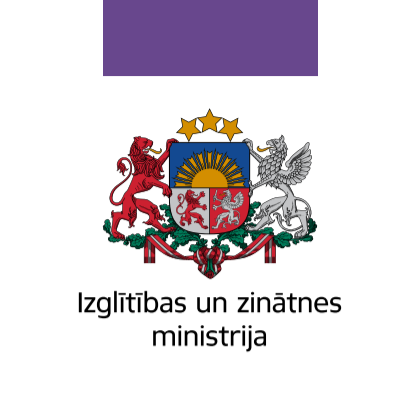 Sociālās atstumtības mazināšanaDarbības programmaAtveseļošanās un noturības mehānisms
26.05.2021
IZVEIDOT PERSONALIZĒJAMU SKOLAS EKOSISTĒMU 
UN ELASTĪGUS INSTRUMENTUS
Sociālā riska grupu bērnu atbalsts iekļaušanai, labizjūtai un šķēršļu izglītības ieguvei mazināšanai
Skolu vadības komandas prasmes dažādības un pārmaiņu vadībai un iekļaušana
Pedagogu prasme pielāgot mācības dažādām skolēnu vajadzībām
Daudzveidīga mācīšanās pieredze un sociāli emocionālā labbūtība skolā
NEET jauniešu atbalsts
ATBALSTS IKVIENA IZAUGSMEI
Pietiekams pedagoģiskais un atbalsta personāls
PEDAGOGU PROFESIONĀLĀ 
ATTĪSTĪBA
PILNVEIDOTĀ MĀCĪBU SATURA
 UN PIEEJAS IEVIEŠANA
Pirmsskolas pieejamība
IZGLĪTĪBAS KVALITĀTE
Sociālās atstumtības mazināšana
‘SKOLA-KOPIENA’
DIGITALIZĀCIJA
Atbalsts starpinstitūciju sadarbībai, koordinējot atbalstu izglītojamiem (PMP riskam pakļautiem, ar speciālām vajadzībām, mācīšanās grūtībām, sociāli ekonomiskiem riskiem pakļautiem bērniem, pāridarīšanai pakļautiem bērniem, imigrantiem u.c.), iesaistot vecākus, ģimenes un sabiedrības locekļus, kā arī ārpus formālās izglītības (t.sk. interešu izglītības) mērķtiecīgai nodrošināšanai izglītības iestādē
Viedierīces skolēniem, internets skolās, nodrošinot datoru pieejamību skolēniem mācību procesam un nostiprinot skolu “datoru bibliotēkas” nevienlīdzības mazināšanai un
mācību efektivitātes paaugstināšanai
Bērni un jaunieši
Digitālās plaisas mazināšana, 15M (ANM)
Integrēta "skola-kopiena" sadarbības programma atstumtības riska mazināšanai izglītības iestādēs, 23,49M (SF 2021+)
NEET jaunieši
Atbalsts individuālas pasākumu programmas īstenošanai, lai sekmētu atgriešanos izglītībā vai iesaisti nodarbinātībā, nodrošinot NEET jaunietim individuālu mentora atbalstu, pašvaldības dienestu atbalstu, vienaudžu atbalstu un mācību iespējas
ATBALSTS PIEEJAMĪBAI
Interešu izglītības pieejamības nodrošināšana ārpus izglītības iestādes, primāri atbalstot maznodrošinātos un sociālā riska grupas, un brīvā laika un bērnu pieskatīšanas pakalpojumu pieejamība
Infrastruktūras izveide starpnozaru sadarbības un atbalsta sistēmas izveidei bērnu attīstībai, 4,35M (SF 2021+)
Asistīvo tehnoloģiju (tehnisko palīglīdzekļu) apmaiņas sistēmu izglītības iestādēm, 1,74M (SF 2021+)
Speciālās izglītības iestāžu infrastruktūras uzlabošana, 17,4M (SF 2021+)
Interešu izglītības, brīvā laika pavadīšanas paplašināšana soc.atstumtības pakļautajiem izglītojamajiem un bērniem ar spec.vajadzībām, 23M (SF 2021+)
Sekmēt NEET jauniešu integrēšanos izglītībā un nodarbinātībā, 6,5M (SF 2021+)
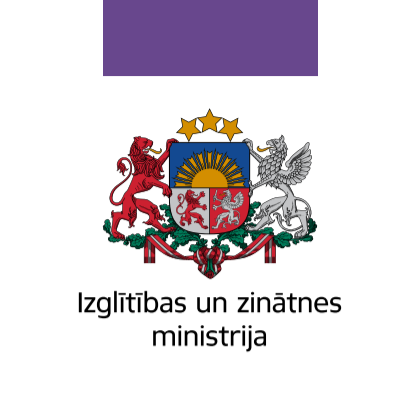 PALDIES